ЗвітКомунального закладу «Коломийська художня школи
 імені Ярослава Пстрака»

Художня школа заснована в 1974 році
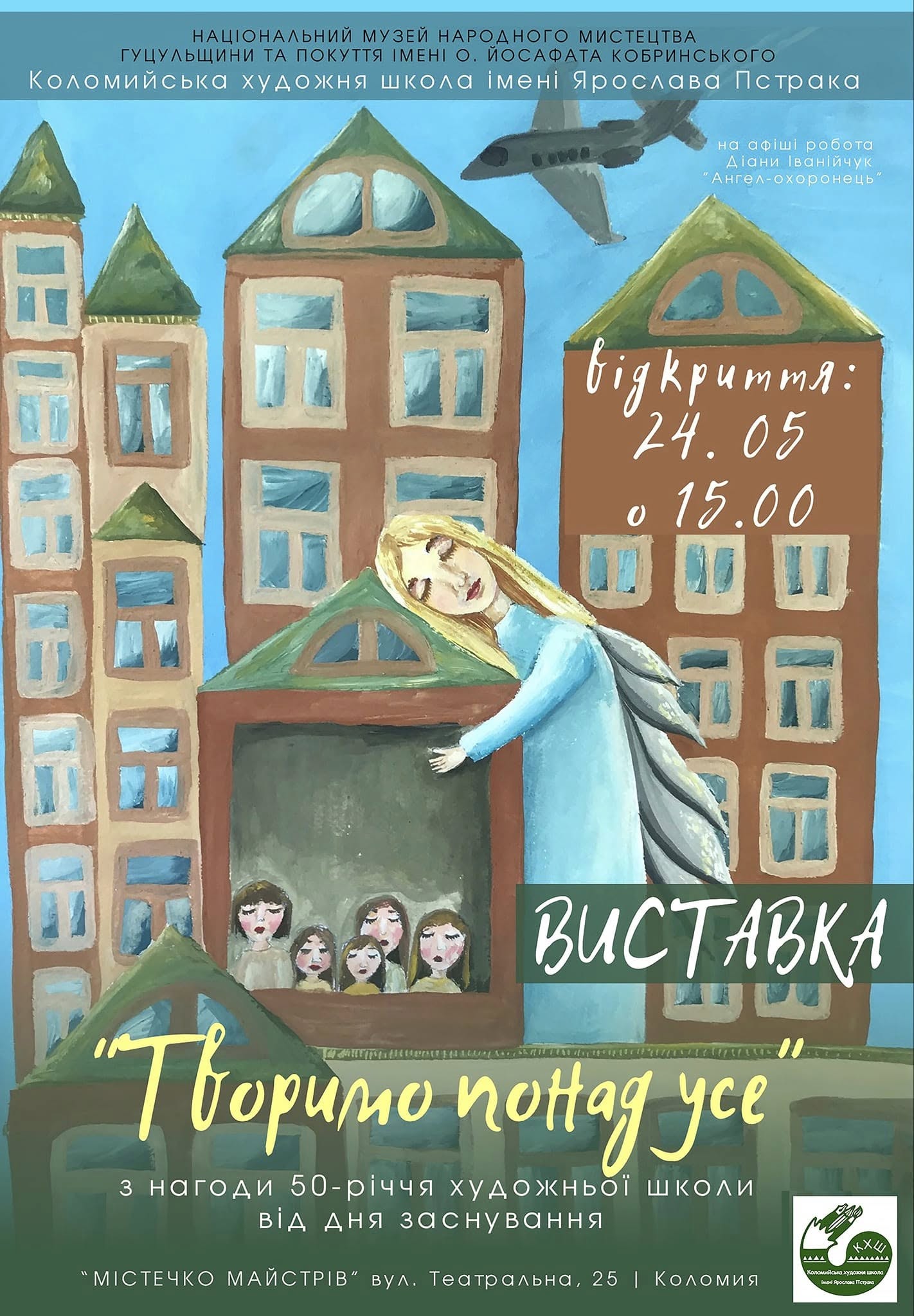 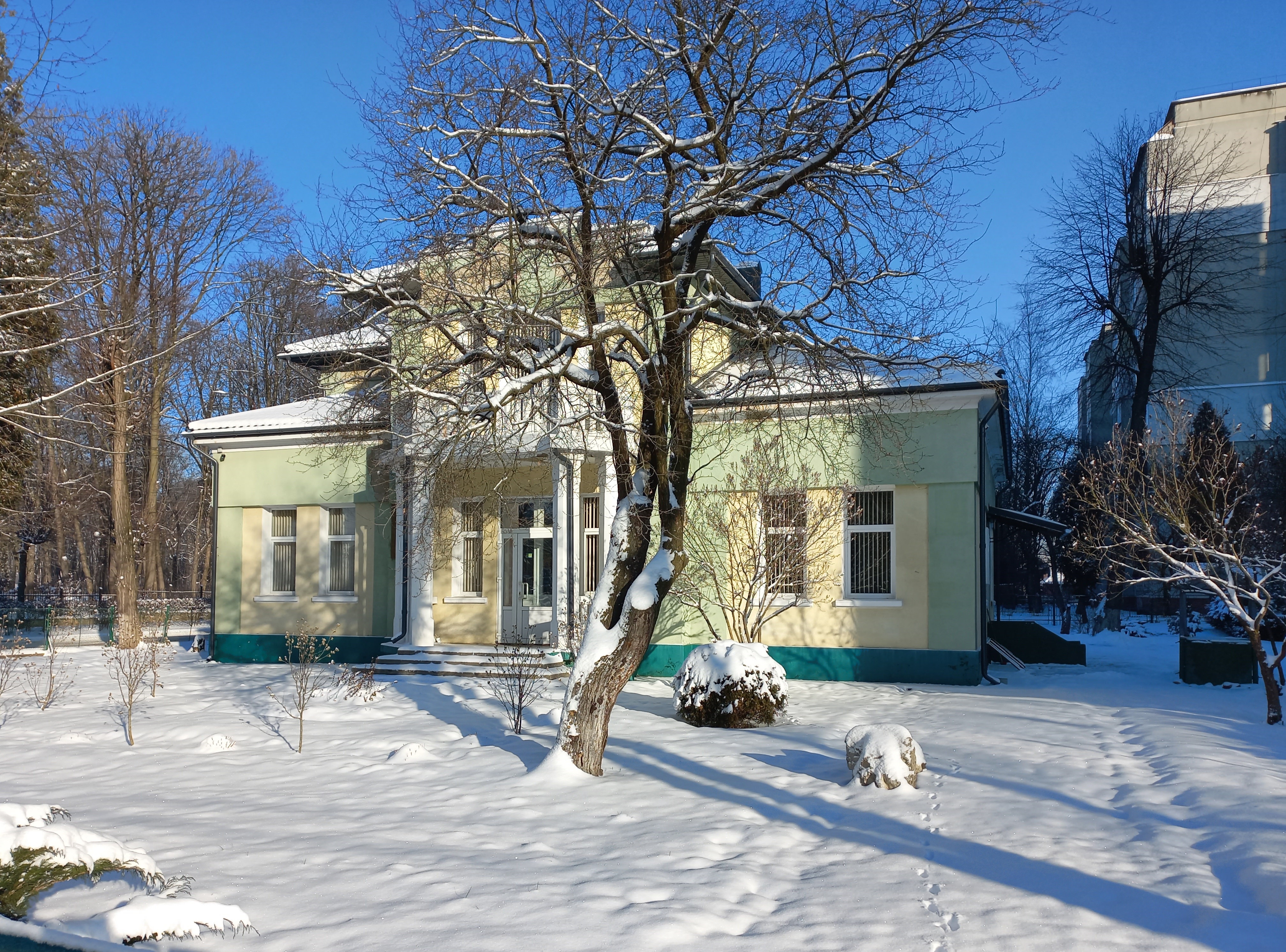 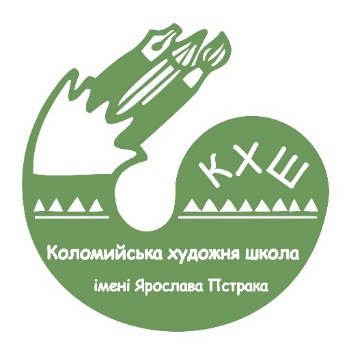 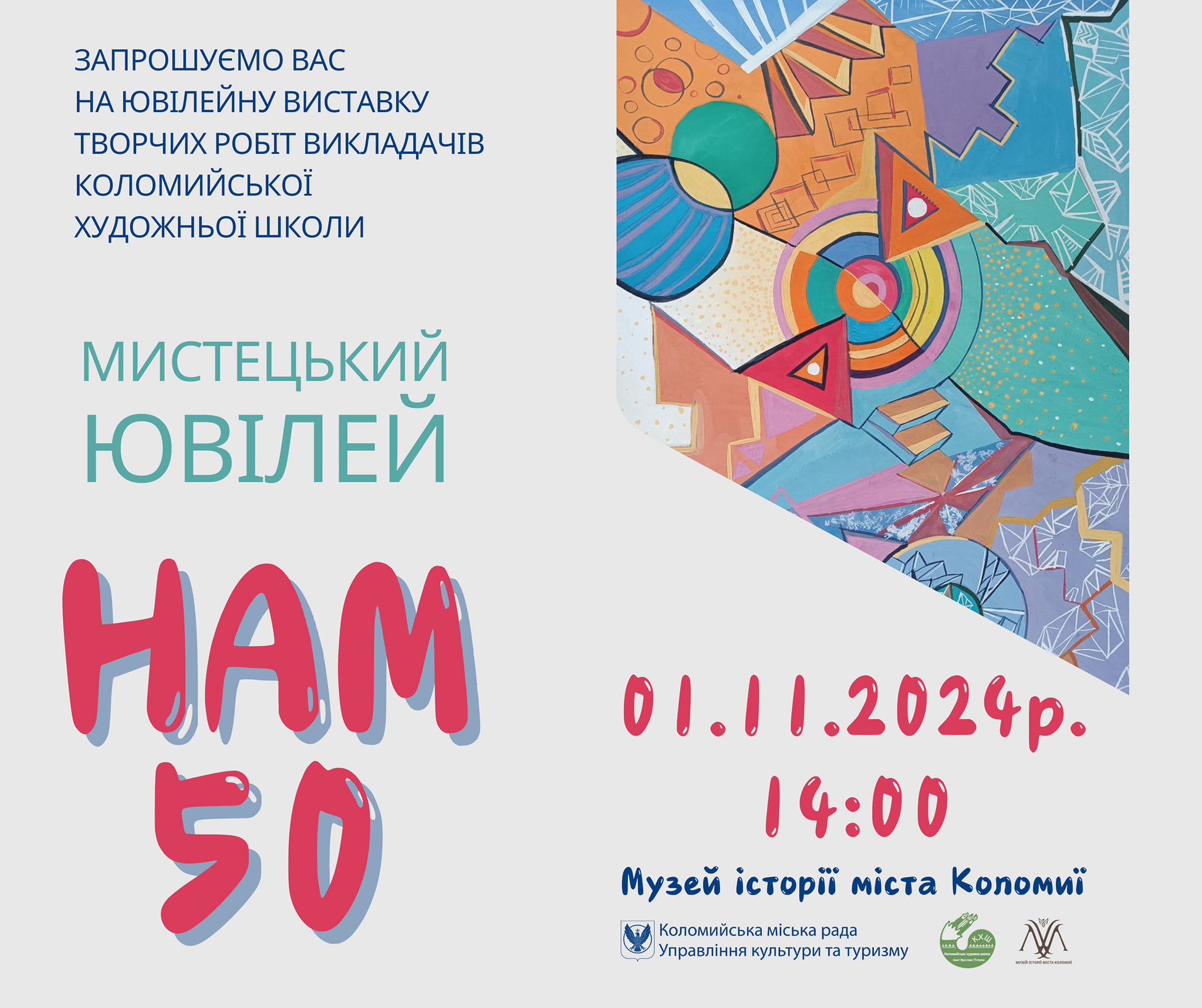 за 2024 рік
Адміністрація:
Директор – Цапурак Т.С.
Заступник директора – Гереджук О.Б.
Секретар 
Прибиральниця службових приміщень – Вишиванюк Г.Б.
Вахтер – Добровольська М.В.
Структура установи
Викладачі: Цапурак Т.С., Гереджук О.Б., Лобурак Я.О., Семеняк М.І., Кваснюк Х.В., Франко-Семеняк М.Р.,
           Мішин С.М., Глінянова В.А., Дзиба А.А.
Відомості про склад педагогічних працівників закладу
Педагогічний та навчально-виховний процес у школі здійснюють 9 викладачів, 
з них 4 викладача  спеціалісти вищої категорії, 2 викладача мають педагогічне звання «викладач методист»,
1 викладач - Лобурак Ярослав Олексійович почесне звання «Заслужений працівник культури», 2007 р.
Викладачі викладають такі предмети: рисунок, живопис, композиція, скульптура, історія мистецтв.
В художній школі навчання з фаху образотворчого мистецтва поділяється на 
елементарний підрівень 4 групи та
середній(базовий) підрівень – 13 груп

Контингент учнів становить 160 учнів 
Батьківська плата складає  320 грн. січень – травень 2024 року,                                            
                                                    400 грн. вересень – грудень 2024 року
Мережа установи
Кількість учнів з пільгами:
Відомості про покращення, придбано протягом року,
загальна вартість -  97 628 грн.:

канцтовари ( 6 921 грн.);
господарські товари (10 917 грн.); 
проведення медичний огляд працівників (8 541 грн.);
журнали для документації та свідоцтва про позашкільну освіту ( 3 070 грн.);
заправка картриджа ( 970 грн.);
перезарядка вогнегасників (1 400 грн.);
20 заправок питної води (1400 грн.);
стільці 25 шт. (12 750 грн.);
вішак 1 шт. (895 грн.);
торшер художній 7 шт. (11284 грн.);
графічний планшет 12 шт. (39480 грн.). 

 
Платні послуги художньої школи складають в сумі  371 760 грн.
матеріально-технічна база
Ліміти споживання енергоносіїв за 2024 рік

електрична енергія – 1500 кВт/год , спожито  –  1380 кВт/год
природний газ – 2 300 м3, спожито – 2 356 м3
водопостачання – 70 м3, спожито – 56 м3
Популяризація навчального закладу
Учні школи стають фіналістами, 
здобувають призові місця 
та професійне визнання. 
Роботи переможців експонуються
 в Україні та інших країнах світу
Учні представляють художню школу
 в міських, обласних, регіональних, 
Всеукраїнських та Міжнародних 
художніх конкурсах, виставках, олімпіадах
Наші досягнення
Випускники школи, для продовження своєї мистецької освіти, вступають до вищих навчальних закладів України та за кордон.
14 випускників базового підрівня,
10 випускників елементарного підрівня
7 випускників
Створення умов щодо цілеспрямованого фахового розвитку 
 інноваційних мистецьких ідей:
- впровадження нових освітніх програм з фахових дисциплін елементарного підрівня,
 середнього (базового) підрівня.
Впровадження культурних послуг:
- майстеркласи в ліцеях та садочках міста, 
- пленер для дітей, 
- день відкритих дверей в установі.
Реалізація культурно-мистецьких проєктів:
- проведені виставки учнівських малюнків у рамках співпраці з музичною  школою №1 імені А. Кос-Анатольського, музичною  школою №2 імені Г. Грабець, з музеєм історії міста, з Коломийською філармонією імені Олександра Козаренка, з муніципальною галерею «Зодіак», з бібліотеками міста;
- у виставковому просторі художньої школи проводили ювілейні виставки художникам, шкільні олімпіади з рисунку та живопису 4, 5 класи, виставки учнів та викладачів художньої школи присвячені релігійним та державним святам, пам’ятним датам, звітна виставка учнівських робіт КХШ імені Я. Пстрака, майстеркласи, квести;
- з нагоди 50-річчя художньої школи від дня заснування були організовані та проведені виставки: творчих робіт випускників Коломийської художньої школи ім. Я.Пстрака «Творимо понад усе» в Національному музеї народного мистецтва Гуцульщини та Покуття, а в музеї історії міста Коломиї виставка «Нам-50» творчих робіт викладачів художньої школи, які працювали і працюють.
Формування відкритого культурного простору для діалогу:
- проведена зустріч учнів 4-5 класів з викладачами Коломийського педагогічного коледжу,
- відвідували виставки художників у Національному музеї  народного мистецтва Гуцульщини та Покуття ім.Й.Кобринського.
Основні цілі на 2025 рік
Підвищення рівня привабливості художньої школи:
Відповідність сучасним вимогам: 
найпростіше укриття (проведення вентиляції, проведення води та водовідведення); 
заміна котла та модернізація опалювальної системи;
установлення пандуса.
Створення умов щодо цілеспрямованого фахового розвитку інноваційних мистецьких ідей:
впровадження конкурсу-виставки присвячену художнику Ярославу Пстраку на базі художньої школи; 
створення умов для зручного перебування для дітей та дорослих з обмеженими можливостями.
Впровадження культурних послуг
майстеркласи  ліпки з глини, паперопластики; 
пленери для дітей та дорослих;
день відкритих дверей в установі;
надання платних послуг для групи розвитку, які здійснюють освітню діяльність на основі самоокупності.
Реалізація культурно-мистецьких проєктів:
проведення виставок учнівських творів у рамках співпраці з Коломийським педагогічним фаховим коледжем та іншими навчальними закладами.
Формування відкритого культурного простору для діалогу:
проведення зустрічей учнів 4-5 класів з викладачами Коломийського фахового педагогічного коледжу;
відвідування виставок художників в музеях міста Коломиї;
у виставковому просторі школи проводити зустрічі з Коломийськими художниками.